MEETING 3-4Customer
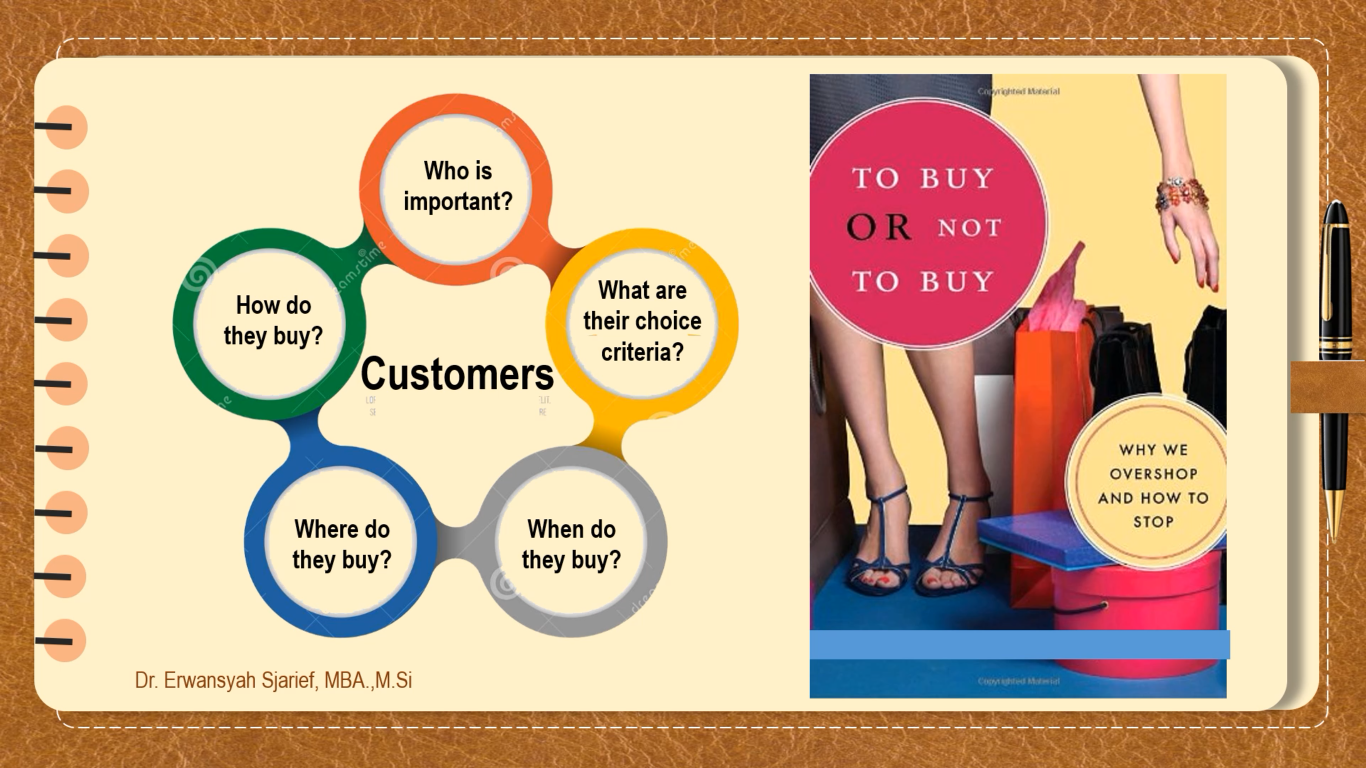 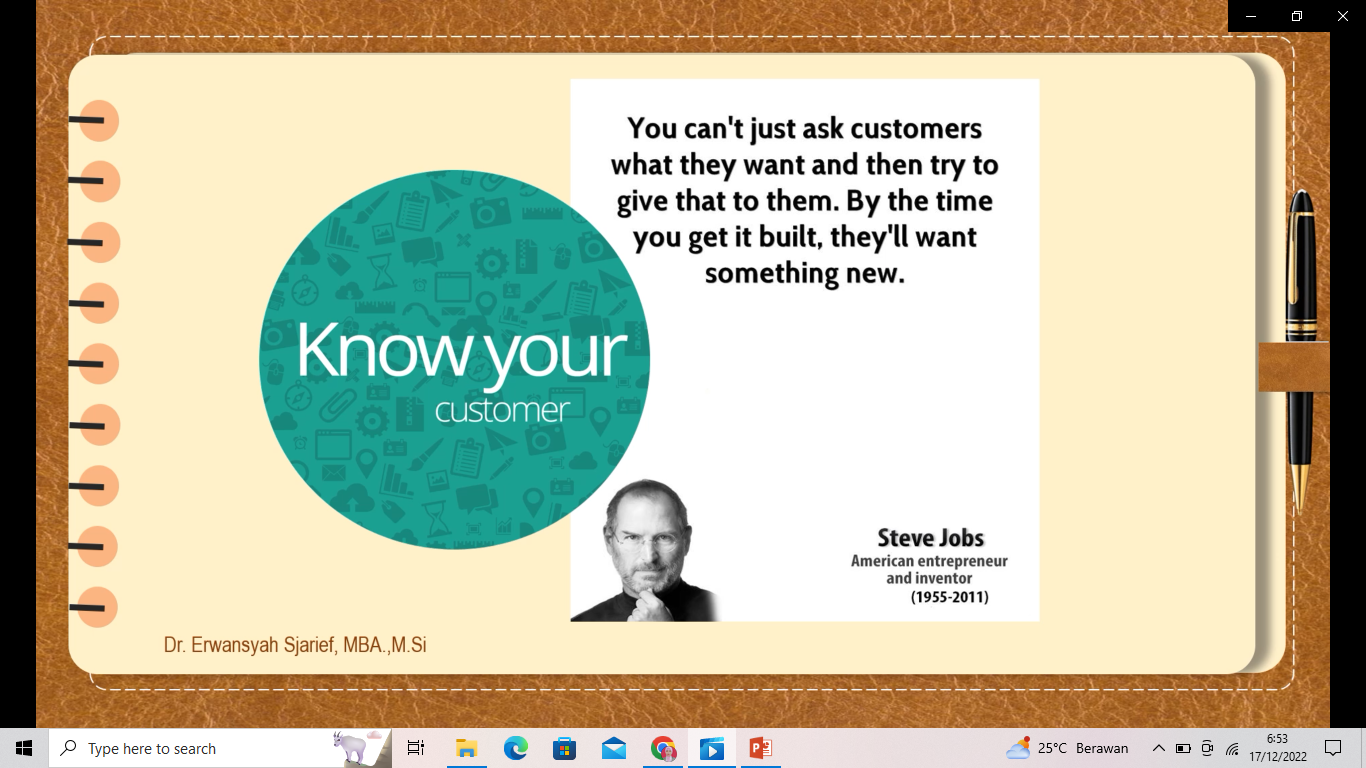 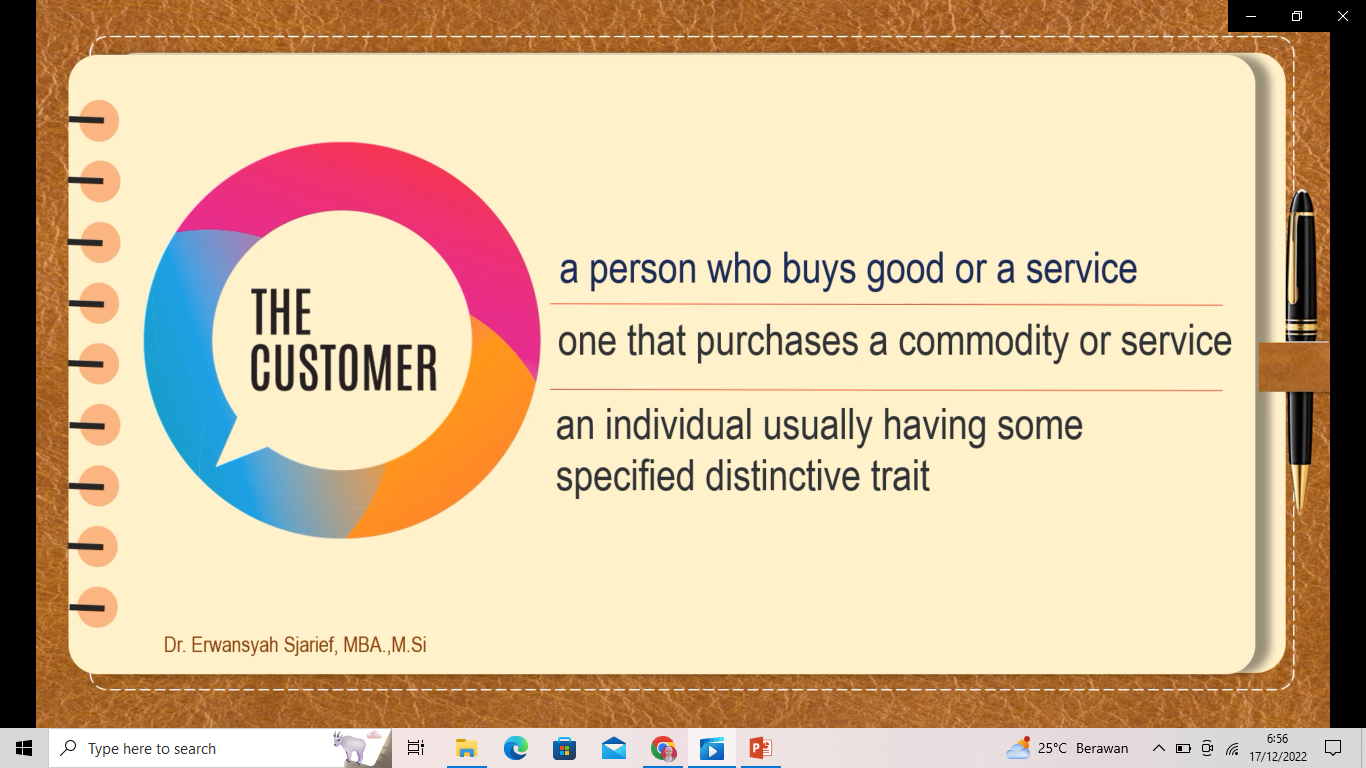 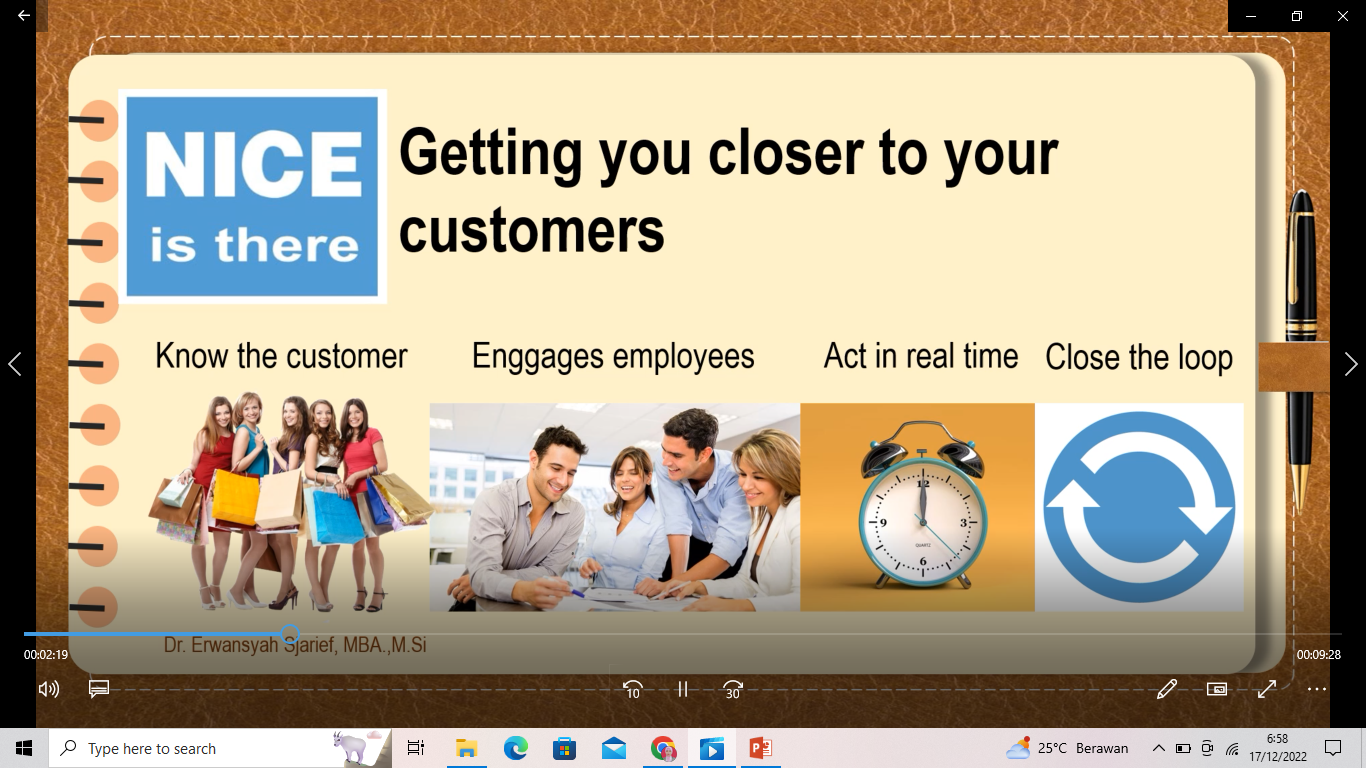 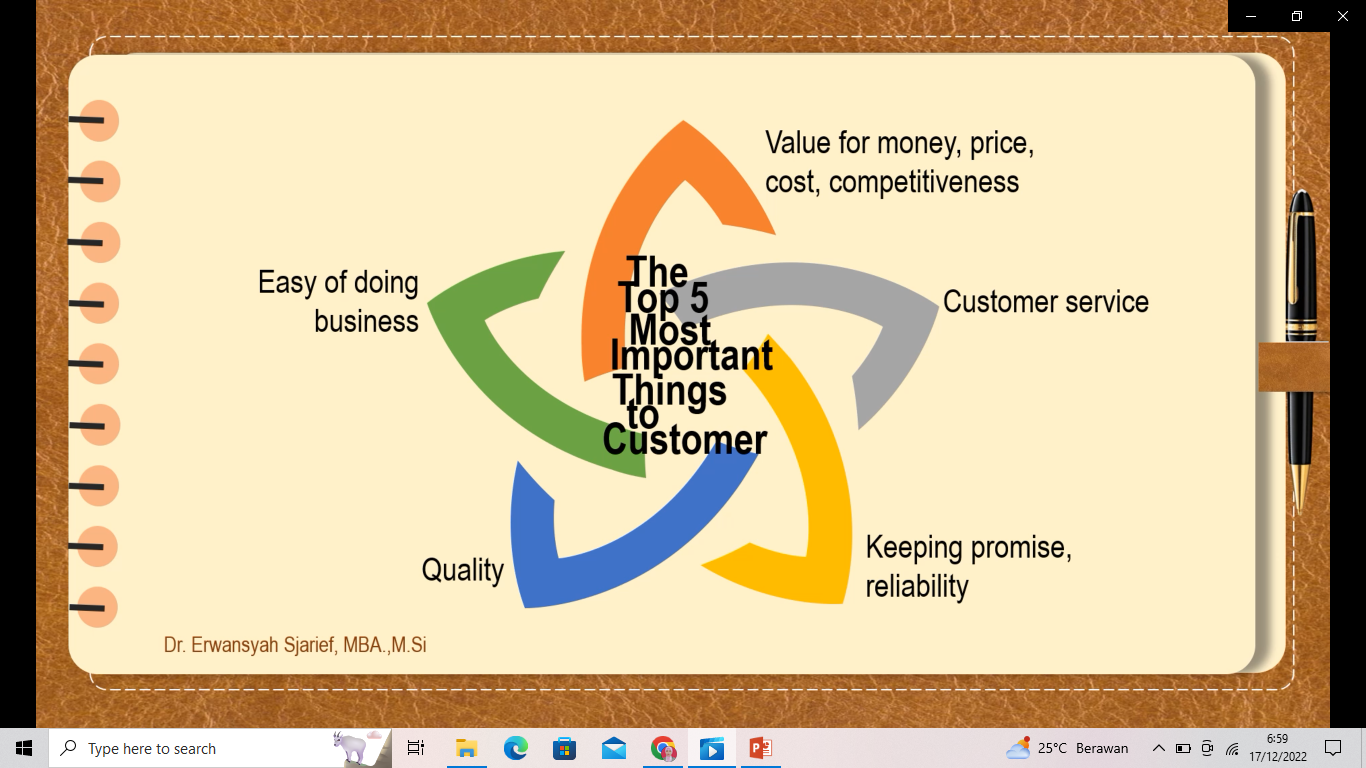 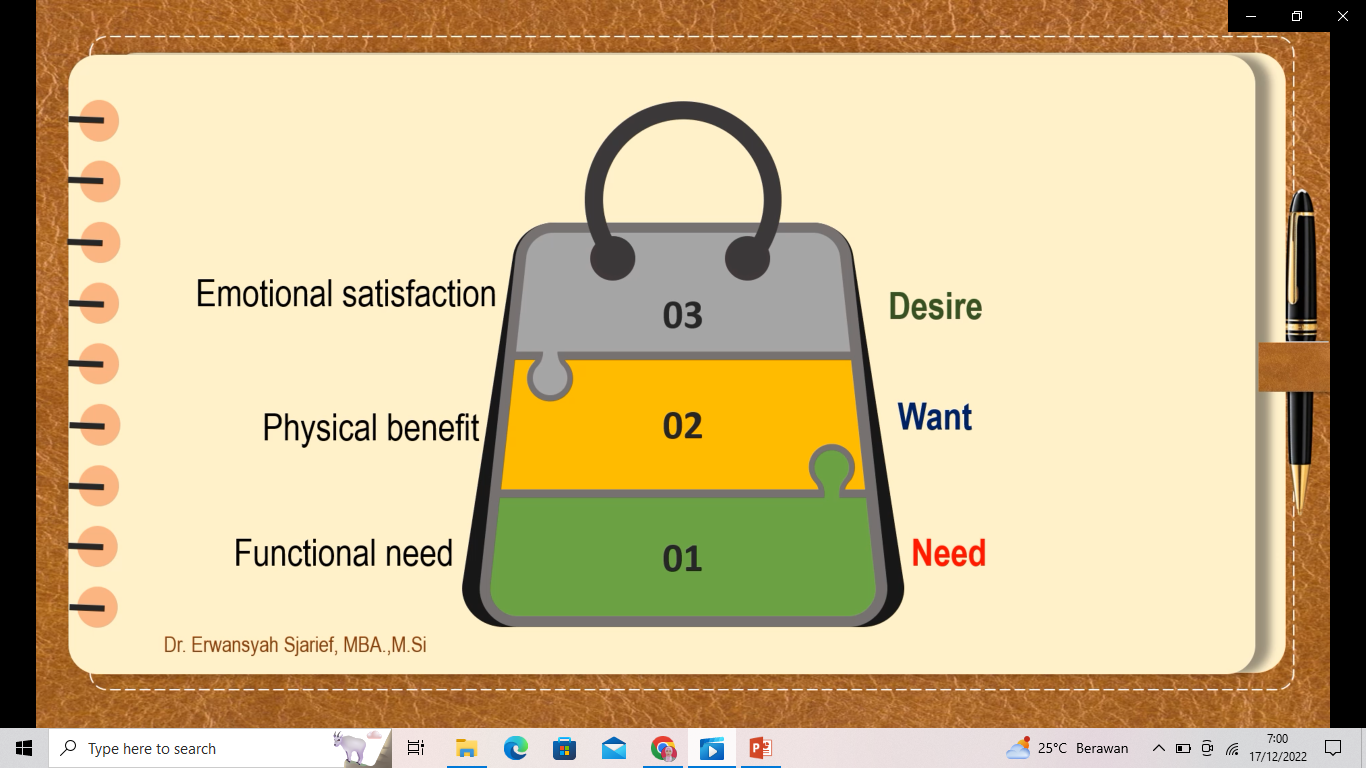 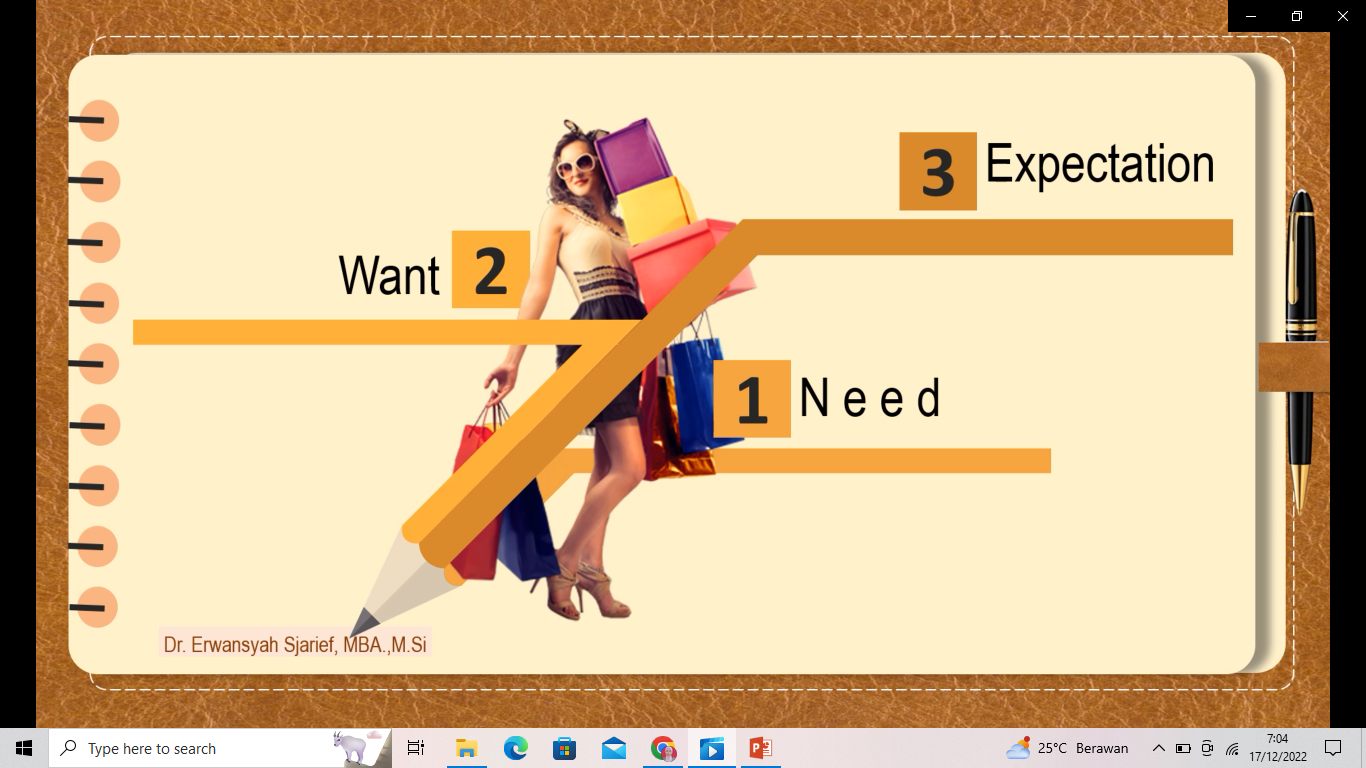 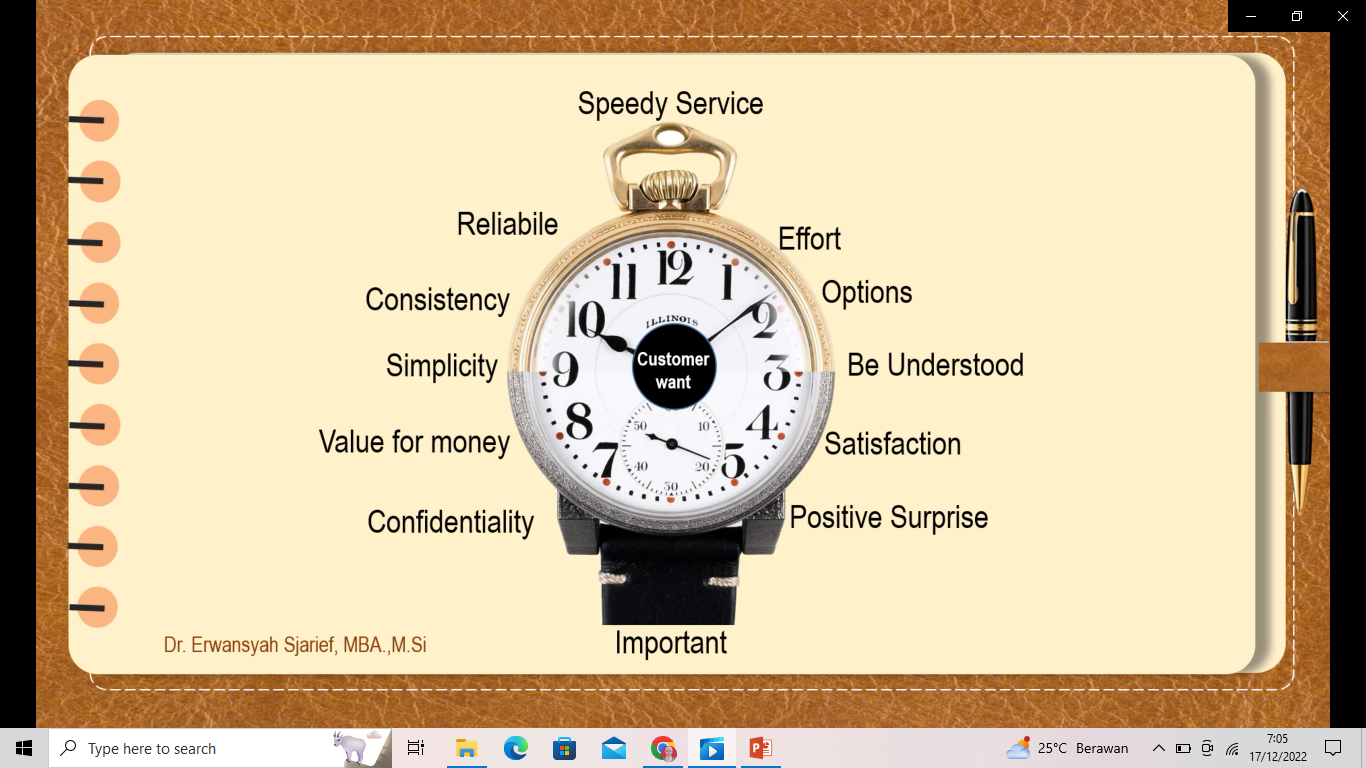 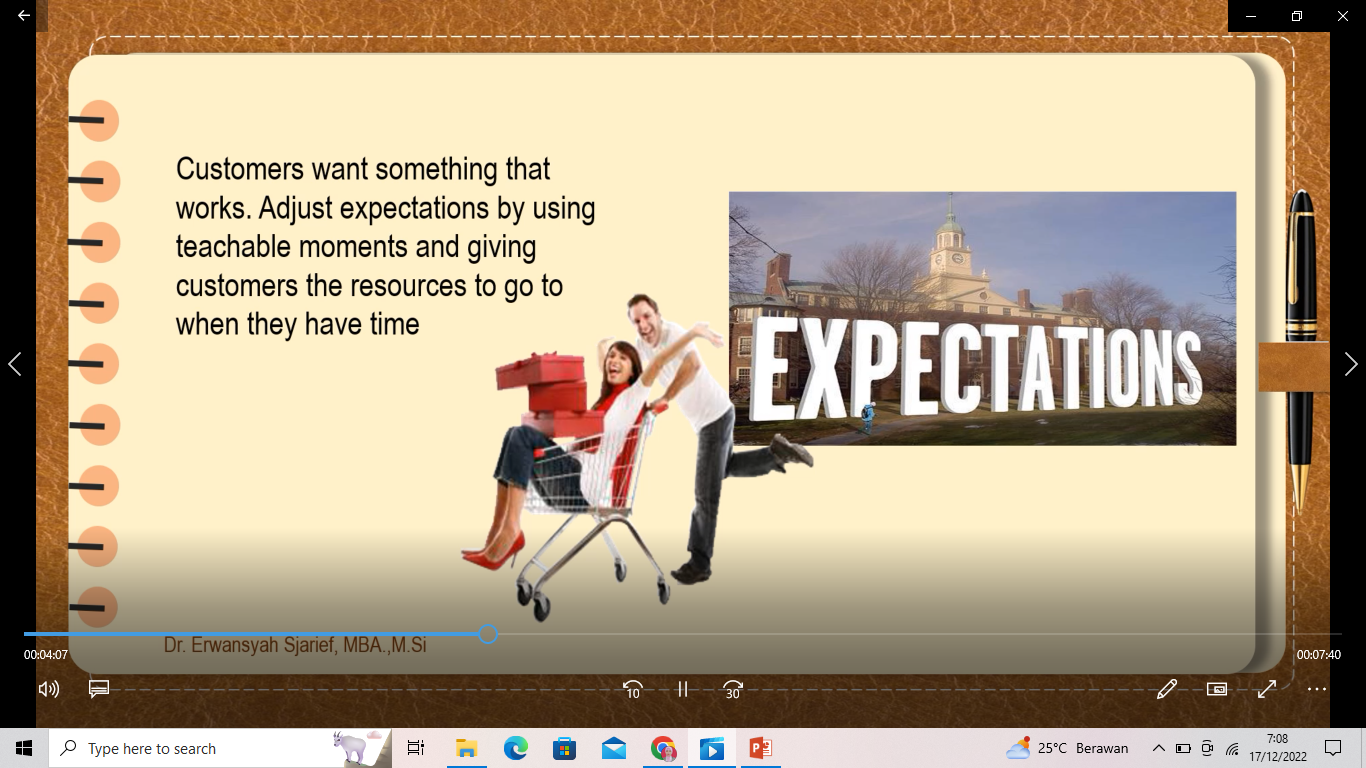 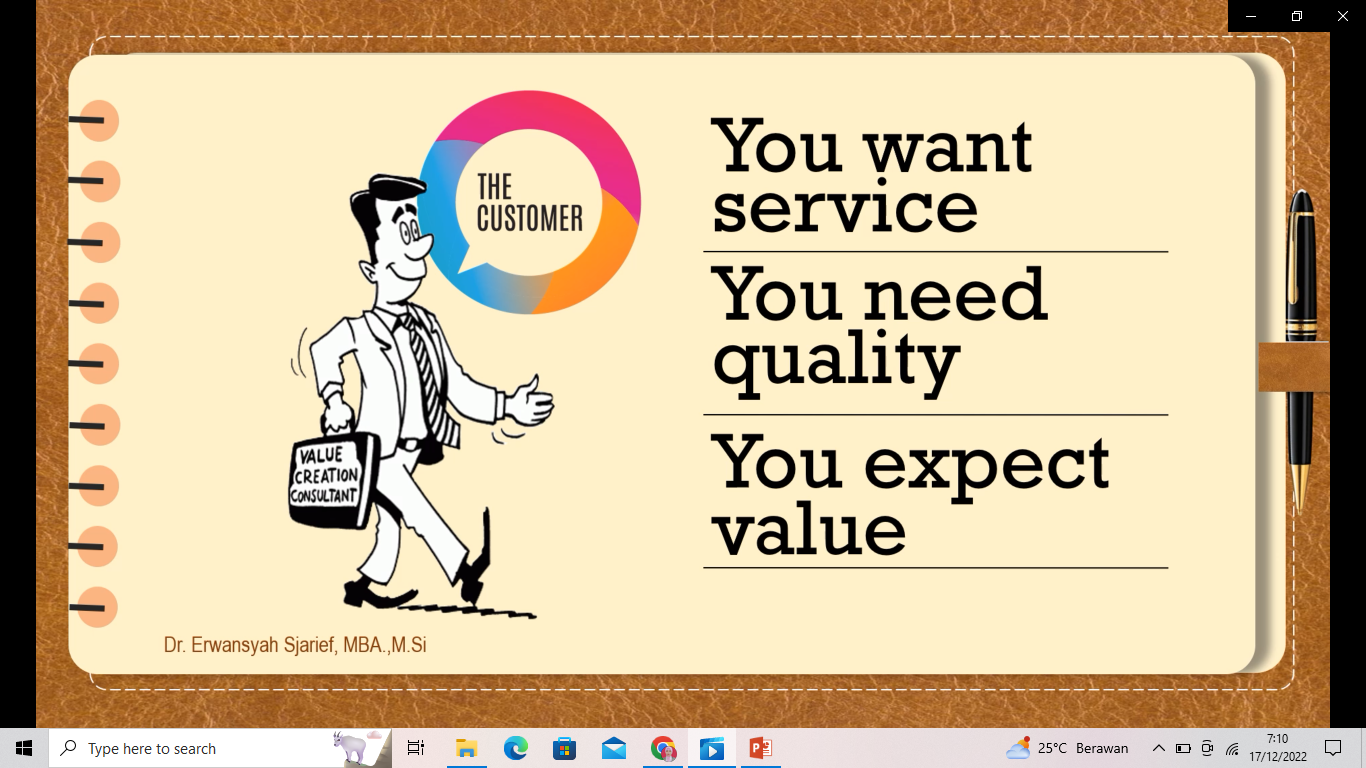 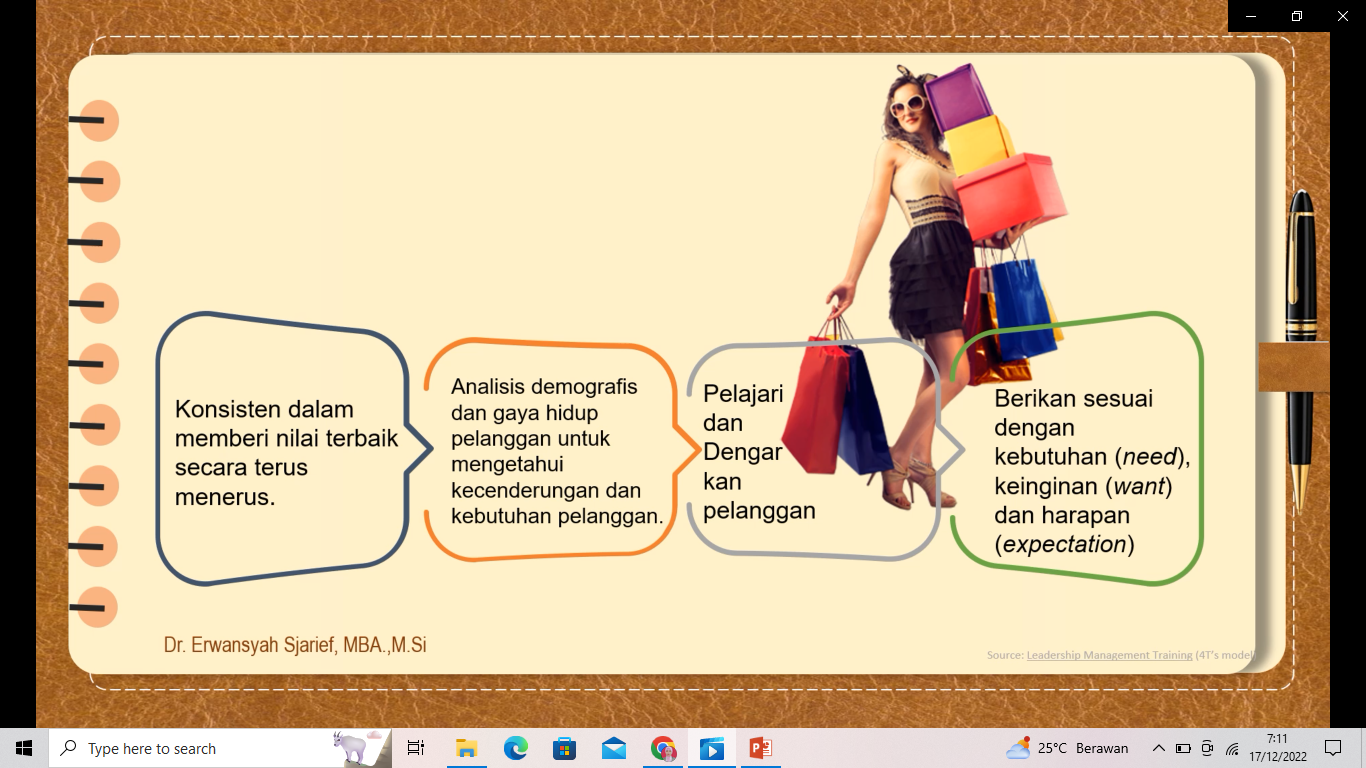 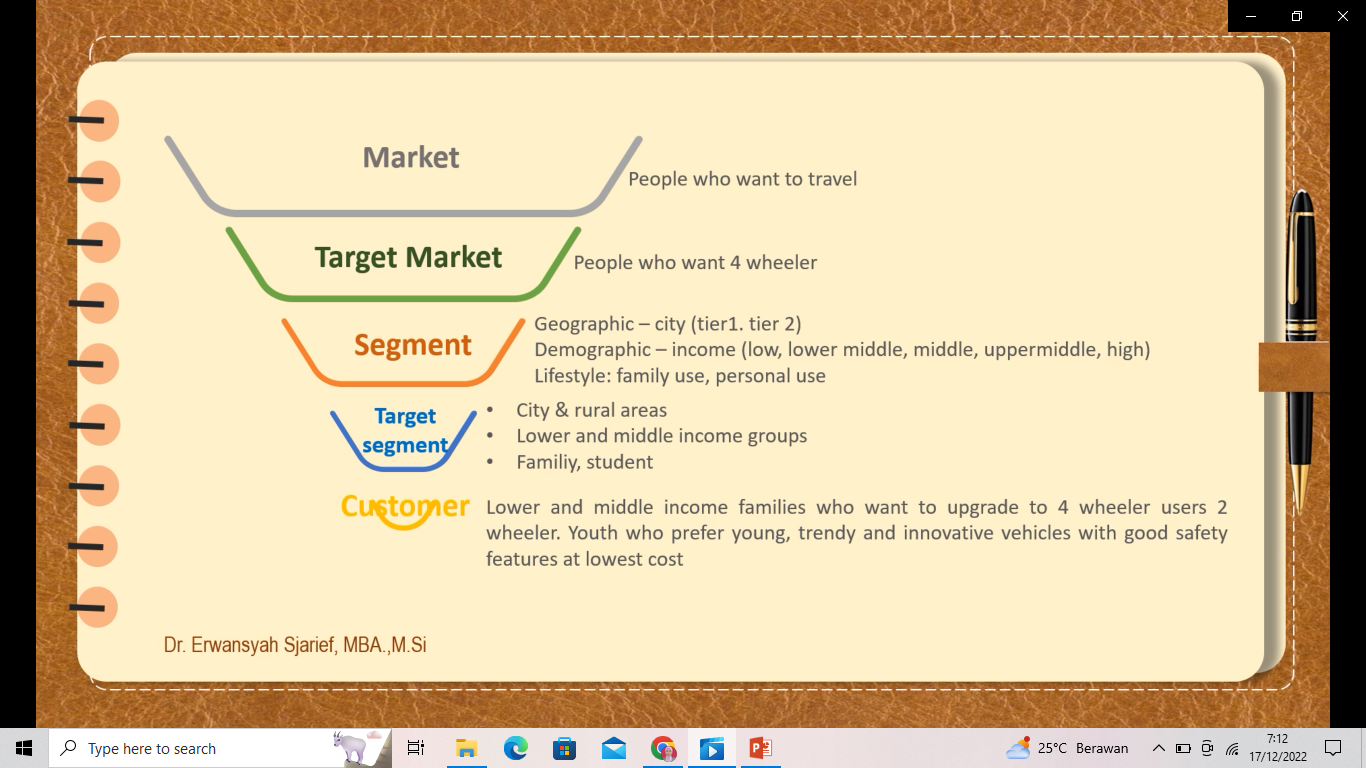